Genel Yazım Kuralları
Sayfa Ayarlarının Düzenlenmesi: 

	Kağıt ve Yazı Tipi: Çalışma, kağıdın tek tarafına yerleşecek şekilde düzenlenmeli, tüm sayfalar aynı boyut ve kalitede olmalıdır.
	Genellikle 12 punto Times New Roman veya Courier yazı tipi tercih edilmelidir. Vurgulama yapılmak istenen sözcüklerin altını çizmek yerine italik yapılmalıdır.

	Satır Aralıkları: Yazının tamamında çift satır aralığı kullanılmalıdır. Her bir paragrafın ilk satırı ve her bir dipnotun ilk satırı içerden yazılmalıdır.
Genel Yazım Kuralları
Sayfa Yapısı: Her bir sayfanın üst, alt, sağ ve solundan 2.54cm boşluk bırakılmalıdır. Sayfadaki yazılabilir satır uzunluğu en fazla 16.51cm olmalıdır. Yazılar sola hizalı olacak şekilde yazılmalı, sağ kenar girintili olarak bırakılmalı ve kelimeler satır sonunda kesinlikle bölünmemelidir. Bir sayfada 27 satırdan fazla yazı olmamalıdır (sayfa numaraları hariç).

	Sayfa Numaraları ve Üstbilgi: Yazı başlık sayfasından başlamak üzere numaralandırılmalı ve sayfa numarası sayfanın sağ üst köşesine yerleştirilmelidir. Üstbilgi olarak eklenecek başlık, çalışmanın başlığının ilk iki ya da üç kelimesinden oluşur ve üst bilgi olarak sağ üst köşeye, sayfa numarasından önce yerleştirilir ve aralarında beş karakterlik boşluk bırakılır.
Genel Yazım Kuralları
Başlık Düzeyi: başlık düzeyleri bölümlerin hiyerarşik yapısını gösterdiğinden okuyucuların rahatlıkla aradıkları bilgiyi bulmasını sağlar. Başlıklar numara ya da harf kullanılarak etiketlenmemelidir. APA kurallarına göre beş başlık düzeyi kullanılabilir:

Ortalı, Kalın, İlk Harfleri Büyük				Düzey 1
Sola Hizalı, Kalın, İlk Harfleri Büyük				Düzey 2
     İçerden, kalın, normal tümce düzeninde nokta ile		Düzey 3 
         sonlanan paragraf başlığı.
     İçerden, kalın, italik, normal tümce düzeninde		Düzey 4 
         nokta ile sonlanan paragraf başlığı.
     İçerden, italik, normal tümce düzeninde nokta ile		Düzey 5 
         sonlanan paragraf başlığı.
Genel Yazım Kuralları
Sayılar: APA stilinin genel kurallarına göre 10 ve 10’un üzerindeki sayılar rakam ile, 10’un altındaki sayılar ise yazı ile ifade edilmelidir. Bazı istisnai durumlar bulunmaktadır: 

	a. 10’un altındaki sayılar, 10 ve üzerindeki sayılarla karşılaştırıldığında ve diğer sayılarla aynı paragrafta yer aldığında rakamla gösterilir.
20 cevabın 2'si, 5 ve 13. satırlar gibi 

	b. Sayı ölçme biriminden önce rakam kullanılır.
3mg, 22.56cm gibi
Genel Yazım Kuralları
c. İstatistiksel ve matematiksel fonksiyonlar, kesir ya da ondalıklar, yüzdeler ve oranlar rakam ile gösterilir.
Örneklemin %2'si, 0.25 gibi

	d. Zaman, gün, yaş, örneklem ya da nüfus büyüklüğü, katılımcı miktarı, ölçek noktaları ve puanları, para miktarları ve sayı olarak kullanılan sayılar, rakam ile gösterilir.
3 saat 20 dak. sonra, 3 yaş gibi

	e. Numaralandırılmış bir serideki özel bir yer, tablo ve kitap bölümleri ve dört ya da daha fazla rakamın listelendiği her bir rakam, rakam ile kodlanır.
Tablo 2, bölüm 3 gibi

	f. Bir çalışmanın özet bölümündeki tüm sayılar rakamla gösterilir.
Genel Yazım Kuralları
İstatistiksel ve Matematiksel Gösterimler: 
	Bulgulara ilişkin istatistikler raporlaştırılırken (t testi, F testi, ki kare testi) okuyucuların yapılan analizleri tam olarak anlamalarını sağlayacak yeterli bilgilerin ve analiz sonuçlarına ilişkin uygun açıklamaların verilmesi gerekir. Eğer istatistikler, tablo ya da şekil olarak veriliyorsa bu bulguları metin içinde tekrar etmeye gerek yoktur.
F(1, 36), t testi, a/b = c/d, S
Genel Yazım Kuralları
Boşluklar, Hizalama ve Noktalama: 
	Matematiksel ifadeler metin içinde belirtilirken okunaklı olabilmesi için her bir ifadeden sonra boşluk bırakılmalıdır.
a + b = c (doğru)	a+b=c(yanlış)
	Denklemler metin içerisinde verilirken metinlerle aynı hizada olacak şekilde düzenlenmelidir. Bu ifadeleri metin içerisinde gösterirken parantez ve köşeli parantezlerden  a = [ ( 1+b) / x ] 1/2  yararlanmak gerekmektedir.
Genel Yazım Kuralları
Tablolar: 
	Tablolar, çok büyük miktardaki verileri küçük bir alanda araştırmacılara sunmanın etkili bir yoludur. Sayısal değerlerin ve bilgilerin sütun ve satırlarda düzenli olarak gösterilmesini ve karşılaştırılmasını sağlar. Ancak fazla sayıda tablo ile metinlerin bölünmesi okuyucuların asıl mesajı kaçırmasına, okumanın zorlaşmasına neden olabilir. Yayımlanacak olan çalışmada tablolar gerçekten önemli olan veriler ve metni basitleştirmek için kullanılmalıdır.
Genel Yazım Kuralları
Tablolarla Metinler Arasındaki İlişki: 
	Bilgilendirici tablo ekleri metin içinde tekrar edilmemeli, metinde tabloya atıf yapılarak dikkat edilmesi gereken noktalar belirtilmelidir. Tablolar metin içerisinde tablo numaraları (bkz. Tablo 4)kullanılarak belirtilmelidir. Aşağıdaki / yukarıdaki tablo, Sayfa 25’deki tablo gibi ifadeler kullanılmamalıdır.
	Her tabloya kısa fakat açık ve anlaşılır isimler verilmelidir. Tablolar birbirleri ile ilişkili parçaların sınıflanmasını ve okuyucuların rahatlıkla bunları karşılaştırmasını sağlar. Tablo isimleri ve başlıkları gereğinden uzun olmamalıdır.
Genel Yazım Kuralları
Tablolardaki sayısal değerleri verirken, ondalık basamak da verilmeli ve basamak sayısı tablonun tamamında aynı olmalıdır. Tabloda bazı sütunlara ilişkin veri yoksa o hücre boş bırakılmalı ancak elde edilmemiş ya da rapor edilemeyen bir veri varsa tire (-) işareti ile gösterilmelidir.
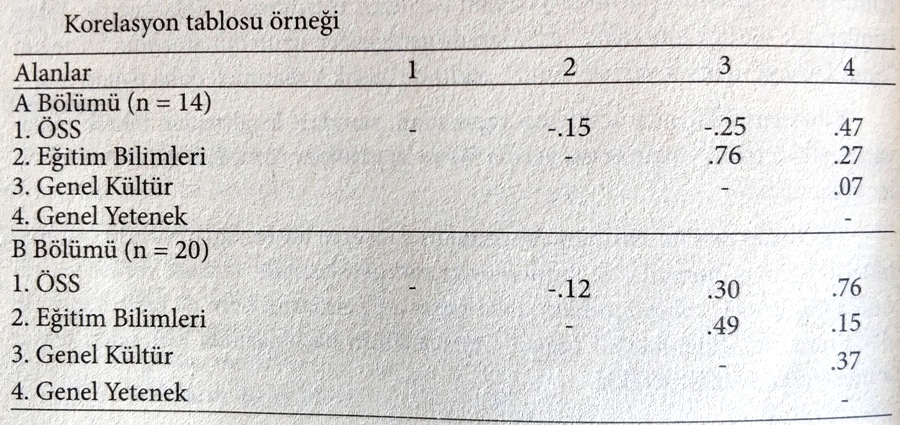 Genel Yazım Kuralları
Tabloların altına konan genel dipnotlar, tablonun tamamına ve tablo içindeki bir kısaltmaya ilişkin bilgi ve açıklama sağlar. Belirli bir sütun, satır ya da hücreye konulacak özel dipnotlar ise küçük harflerle üstbilgi olarak eklenir.
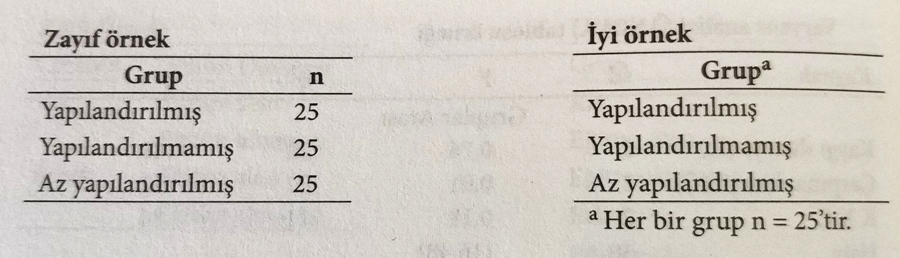 Genel Yazım Kuralları
Tabloların açık ve anlaşılır olması için genellikle yatay olarak hazırlanır. Tablo içi ilişkilerin açık ve anlaşılır olması için satır ve sütunlar arasında yeterli boşluk bırakılmalı, tablo sayfa genişliğini aşmamalıdır. 
	Telif hakkı olan bir kaynaktan alınan ya da uyarlanan tablolar için izin alınması gerekir.
TABLO KONTROL LİSTESİ

Tablo önemli mi?
Tablonun ismi, başlıkları ve notları tam mı ve çift satır aralığı mı?
Çalışmada kullanılan tabloların tamamı birbiri ile tutarlı mı?
Tablo ismi kısa fakat açıklayıcı mı?
Her bir sütunun başlığı var mı?
Tüm kısaltmalar, italik yazı durumu, parantezler, çizgiler, özel semboller açıklanmış mı?
Alfa gibi olasılık değerleri tanımlanmış ve yıldız işaretleri uygun şekilde kullanılmış mı?
Tablo altına eklenen notlar, genel ve özel notlar, olasılık değer notları şeklinde sıralanmış mı?
Tablo derginin sayfa genişliğine uygun olarak düzenlenmiş mi?
Başka kaynaktan alınan / uyarlanan tablolara ait dipnot eklenmiş mi?
Tabloya metin içinde gönderme yapılmış mı?
Genel Yazım Kuralları
Şekiller: 
	APA kurallarına göre tablolar dışındaki grafikler, fotoğraflar, çizimler gibi tüm gösterimler şekil olarak adlandırılır. Tablolar genellikle nicel verilerin gösterilmesini sağlarken, şekiller sonuca ilişkin tüm şablonu gösterir. Doğrusal olmayan ilişki ve etkileşimleri anlatmakta kullanılırlar.
	İyi bir şekil; basit, açık, anlaşılır olmalı, metni tekrar etmemeli, yalnızca önemli noktaları vurgulamalı, dikkat dağıtıcı unsurlar içermemelidir. 
	Grafik (saçılım grafiği, çizgi grafiği, sütun grafiği, pasta grafiği
	Çizelge
	Harita
	Çizim
	Resim
ŞEKİL KONTROL LİSTESİ

Şekil gerçekten gerekli mi?
Şekil, basit, anlaşılır ve gereksiz detaylardan arındırılmış mı?
Veriler şekil üzerinde doğru olarak gösterilmiş mi?
Şekil üzerindeki ölçeklendirme uygun şekilde oranlanmış mı?
Şekil üzerindeki kelimeler okunacak büyüklük ve koyulukta mı?
Birbirine paralel veya aynı önemdeki şekillerin ölçeklendirmesi aynı mı?
Kelimeler doğru şekilde yazılmış mı?
Şekildeki kısaltma ve sembollere ilişkin açıklama verilmiş mi?
Şekiller başlıklarıyla beraber ayrı sayfalarda verilmiş mi?
Şekiller Arap numaraları ile gösterilmiş mi?
Şekillerin tamamı metin içinde belirtilmiş mi?
Şekillerin tamamı sayfa yapısına uygun olarak düzenlenmiş mi?
Başka bir kaynaktan alınan veya uyarlanan şekiller için alınan izinler belirtilmiş mi?
Genel Yazım Kuralları
Dipnotlar ve Notlar: 
	Dipnotlar kanıt ya da açıklama olabilir ya da kaynakları belirtebilir.
	İçeriğe ilişkin dipnotlar; metin içindeki önemli bilgileri kuvvetlendirir ya da bu bilgilere ilave yapar. İlk geçtiği yerden itibaren numaralandırılmaya başlanır. 
	Telif hakkı iznine ilişkin dipnotlar; alıntıların kaynağını belirtmek için kullanılır.
	Tablo notları, hemen tablonun altına yerleştirilir.
	Yazar notları, basılacak olan makaledeki yazarların işyeri bilgilerini tanımlar.
Genel Yazım Kuralları
Ekler: 
	Yazarın okuyucuya detaylı bilgi sunmasını sağlar. Çalışmada bir tane ek varsa Ek olarak, birden fazla ise Ek A, Ek B şeklinde belirtilir ve eklere metin içinde bu şekilde atıfta bulunulur. Her bir ekin bir de başlığı olmalıdır. Eklerde kullanılan tablo ve şekiller de numaralandırılır. Eklerde verilen ölçme araçları başka bir kaynaktan alınarak kullanılmış ise mutlaka telif hakkı izni belirtilmelidir.
Genel Yazım Kuralları
Aktarmalar: 
	Dolaylı alıntı; araştırmacının başka çalışmalarda yer alan bir bilgiyi, fikri, anlam kaybı olmaksızın kendi ifadeleriyle özetleyerek çalışmada yer vermesidir.
	Doğrudan aktarım; daha önce yapılmış bir çalışmadan hiçbir değişiklik yapılmadan kelimesi kelimesine yapılan aktarma işlemidir. 
	Kelime sayısı 40’tan az ise metin içerisinde çit tırnak işareti (“ ”) kullanılarak gösterilir. Kelime sayısı 40’tan fazla ise yeni bir satırdan ve bloğun tamamı yazı alanının sol tarafında 1.3cm boşluk bırakılarak  ve çift satır aralığı kullanılarak düzenlenir.
Genel Yazım Kuralları
Doğrudan aktarım; aktarım doğru ve eksiksiz yapılmalı, alıntı orijinal kaynaktakine bağlı kalınarak verilmelidir. Cümle içerisinde göz ardı edilen ifadeler yerin üç nokta (…), iki cümle arasındaki atlamalarda ise dört nokta (….) kullanılır. Alıntı yapılan orijinal kaynak içerisinde gösterilen kaynakların olduğu gibi alıntı içinde yer alması gerekir. Ancak bu kaynaklar, çalışma içinde başka bir yerde kullanılmadıysa kaynaklar listesine eklenmez.
	Alıntılarda izin almak için gerekli olan sınırlar telif hakkı sahiplerine göre farklılık gösterebilir. Örneğin APA kendi dergilerinden 500 kelimeye kadar olan alıntılar için açık bir izin istememektedir. İzin alınması gereken durumlarda alınan izin bilgisi dipnot olarak eklenmelidir.
Genel Yazım Kuralları
Kaynak Gösterme: 
	Bir yayının sonunda yer alan kaynaklar listesi yayını belgeler ve her bir kaynağa ulaşmak için önemli bilgiler sağlar. Yazarlar, kaynaklar listesinde ve metin içinde yer alan kaynakların birbiriyle yazar, yıl, imla açısından tutarlı olduğundan emin olmalıdır.
Genel Yazım Kuralları
Metin İçinde Kaynak Gösterme: 
	Yapılan bir çalışmada yapılmış başka bir çalışmadan yararlanıldığında, metin içinde bu kaynak mutlaka gösterilmelidir.

Tek Yazarlı Bir Çalışma
Çok Yazarlı Bir Çalışma
Grupların Yaptığı Yayınlar
Yazarı Olmayan ya da Anonim Çalışmalar
Aynı Soyada Sahip Yazarlar
Aynı Parantez İçinde İki/Daha Fazla Çalışmanın Kaynak Gösterilmesi
Klasik Çalışmalar
Bir Kaynağın Özel Bölümü
Kişisel İletişim
Genel Yazım Kuralları
Kaynaklar Listesinde Yer Alacak Çalışmaların Sıralanması: 
	
İsimlerin alfabetik sıraya konulması
Aynı yazara ait farklı çalışmaların sıralanması
Soyadları aynı olan farklı yazarların çalışmalarının sıralanması
Meta-analizlerde yer alan kaynaklar
Genel Yazım Kuralları
Kaynaklar Listesinin Hazırlanması: 
	En sık kullanılan kaynak türlerinde bulunması gereken temel elemanlar:
	
Yazarlar
Yayımlanma tarihi
Makale ya da bölüm başlığı
Yayımlanma bilgisi (süreli / süreli olmayan yayınlar)
Yayınevi bilgileri
Elektronik kaynaklar
Kaynaklar
Süreli Yayınlar
Kitap, Broşür ve Kitap Bölümleri
Teknik ve Araştırma Raporları
Toplantı ve Sempozyum Bildirileri
Doktora ve Yüksek Lisans Tezleri
İnceleme ve Eleştiriler
Basılmamış Çalışmalar
Eleştiriler
Sözel ve Görsel Ortamlar
Elektronik Ortamlar
Ali Baltacı, Araştırmaların Raporlaştırılması: Bir Tez Veya Bilimsel Makale Nasıl Yazılır?Mersin Üniversitesi Sosyal Bilimler Enstitüsü e-Dergisi Cilt: 3 Sayı: 2 / Haziran 2020